Génie des ProcédésChapitre 2Partie 1Dominique Pareau
Notions fondamentales, bilans matière et énergie
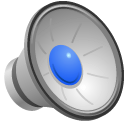 Rappel: Les objectifs du génie des procédés et ses enjeux
Déterminer le dimensionnement, l’agencement et la conduite des appareils de procédé
Développer des connaissances relatives à ces appareils dont la maîtrise est vitale pour les applications industrielles
Minimiser les consommations d’énergie, d’eau, de matières premières….
Minimiser les rejets dans l’environnement :
par traitement des rejets 
par production d’un effluent conforme à la législation
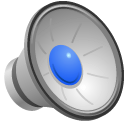 Mise en œuvre des opérations de génie des procédés
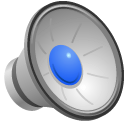 Deux modes de fonctionnement
Batch
Système fermé
Le système évolue avec le temps: régime transitoire
Système batch dépend du temps
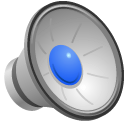 Continu
Système ouvert
Le système n’évolue pas avec le temps: régime stationnaire
Système continu, stationnaire ne dépend pas du temps
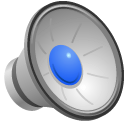 Equations fondamentales
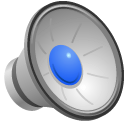 V entre 
t et t +t
Equations de conservation
Bilan de grandeur extensive :   
quantité de matière (masse, moles)
quantité d’énergie

Pour un système défini : 
volume délimité V  (ou volume de contrôle)
intervalle de temps défini t (base de temps)
Intérêt : 
Donner les variations de la grandeur extensive concernée dans le volume et au cours du temps
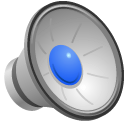 Equations de conservation de la matière
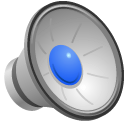 « Rien ne se perd, rien ne se crée, tout se transforme »
Masse totale constante pour un système fermé
Grandeur extensive: masse ou nombre de mole de chaque constituant
Entrée matière
Diffusion
Origine des variations de la grandeur extensive dans le temps:
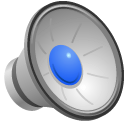 Réaction
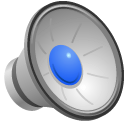 Diffusion
Convection
Réaction
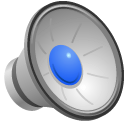 Diffusion
Sortie matière
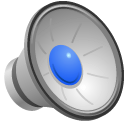 EN POSITIF
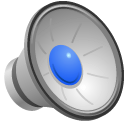 EN POSITIF
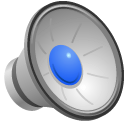 quantité de A présente dans ΔV au début de Δt
EN POSITIF
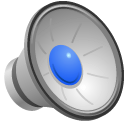 quantité de A entrant dans ΔV pendant Δt
 par convection
quantité de A présente dans ΔV au début de Δt
+
EN POSITIF
quantité de A entrant dans ΔV pendant Δt
 par convection
quantité de A présente dans ΔV au début de Δt
quantité de A produite dans ΔV pendant Δt par réaction
+
+
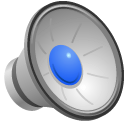 EN NEGATIF
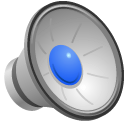 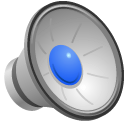 quantité de A entrant dans ΔV pendant Δt
 par convection
quantité de A présente dans ΔV au début de Δt
quantité de A produite dans ΔV pendant Δt par réaction
-
+
+
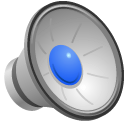 quantité 
de A consom- mée dans ΔV pendant Δt
_
EN NEGATIF
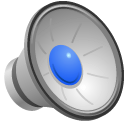 quantité de A sortant de ΔV pendant Δt par convection
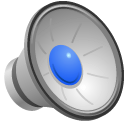 -
quantité de A entrant dans ΔV pendant Δt
 par convection
quantité de A présente dans ΔV au début de Δt
quantité de A produite dans ΔV pendant Δt par réaction
-
+
+
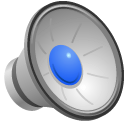 quantité 
de A consom- mée dans ΔV pendant Δt
Par réaction
quantité de A restant dans ΔV à la fin de Δt
=
-
Expression du bilan matière
V entre 
t et t +t
[D]
[E]
[RC]
[F]
[RP]
[S]
Pour le constituant A :
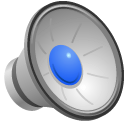 quantité de A entrant dans ΔV pendant Δt
quantité de A produite dans ΔV pendant Δt
quantité de A restant dans ΔV à la fin de Δt
quantité de A sortant de ΔV pendant Δt
quantité 
de A consom- mée dans ΔV pendant Δt
quantité de A présente dans ΔV au début de Δt
+
+
+
=
+
Accumulation dans V pendant t = F - D
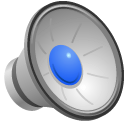 Systèmes particuliers intéressants
V entre 
t et t +t
V entre 
t et t +t
Système fermé (pas d’échange de matière avec l’extérieur)
Système ouvert fonctionnant en régime stationnaire (paramètres constants dans le temps)
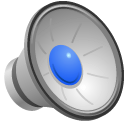 ni entrées, ni sorties
Pas d’accumulation : D = F
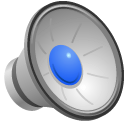 Production = 
Consommation + Accumulation
Entrée + Production = Sortie + Consommation
Système non réactif
ni production, ni consommation :
Entrée = Sortie + Accumulation
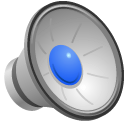 Choix de la base de temps et du volume de contrôle
Toutes les variables doivent présenter une valeur unique dans l’intervalle de temps considéré ET dans l’ensemble du volume considéré
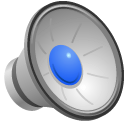 Base de temps ∆t
Volume de contrôle ∆V
Bilan intégral (pendant ∆t fini ): 
Valeurs moyennes : bilan de production
Valeurs réelles identiques à chaque instant : description exacte d’un régime stationnaire

Bilan différentiel (pendant dt infiniment petit)
Description exacte d’un régime transitoire
Bilan macroscopique (sur ∆V)
Valeurs moyennes : vue globale
Valeurs réelles identiques en tout point : description exacte d’un système homogène

Bilan local (sur dV infiniment petit)
Description exacte d’un système hétérogène
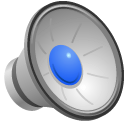 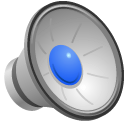 On passe à la partie 2 de ce même chapitre 2


Poursuivez maintenant
sur le fichier 
PROCEDES Chapitre 2 Partie 2